Postizanje standarda u primarnoj proizvodnji povrća i voća
Saša Rašković , dipl.ing. poljoprivrede za  zaštitu bilja
KAKO POVEĆATI IZVOZ HRANE
Ulaganja u proizvodnju kvalitetne hrane 
Diverzifikacija proizvodnje
Sertifikacija  kvaliteta u skladu sa  medjunarodnim standardima 
Stvaranje i razvoj brendova 
Promocija i marketing prehrambenih proizvoda
Partnerstvo i saradnja sa inostranim partnerima ( distributeri, organizacije potrosaca i sl.)
Obrazovanje i istrazivanje 
Razvoj infrastrukture
NAJVAŽNIJI STANDARDI KVALITETA I BEZBEDNOSTI HRANE U LANCIMA VREDNOSTI
HCCP –osnovni standard, identifikacija i kontrola opasnosti u procesu proizvodnje
ISO 22000 –sistem upravljanja bezbednošću hrane
GlobalGAP – sistem održive poljoprivredne prakse  i bezbedne primarne proizvodnje
GFSI – globalna inicijativa za bezbednost hrane u ukljucuje sledeće standarde
IFS –standard bezbednosti hrane za maloprodajne  lance
BRC - standard bezbednosti hrane za maloprodajne  lance
FSSC 22000 – standard kvaliteta i beybednosti hrane u čitavom lancu vrednosti
SQF – standard koji potvrdjuje da se  hrana proizvodi, obradjuje, priprema i rukuje po najvišim standardima

Ovi standardi osiguravaju zaštitu potrošača, smanjuju troškove u lancu nabavke i osiguravaju medjunarodnu razmenu informacija i znanja
CODEX ALIMENTARIJUS – osnovni principi kodeksa i standarda za hranu u čitavom lancu proizvodnje i prerade
NAJVAŽNIJI  STANDARDI  POSEBNOG KVALITETA HRANE U LANCIMA VREDNOSTI
ORGANSKA PROIZVODNJA  
	predstavlja  sistem održive poljoprivrede, koji se bazira na poštovanju ekoloških principa, putem racionalnog korišćenja prirodnih resursa, upotrebe obnovljivih izvora energije, očuvanja prirodne raznolikosti, i zaštite životne sredine.
Usmerena je na očuvanje životne sredine i prirodnih resursa u složenim agroekosistemina kojima upravljaju poljoprivredni proizvodjaci i integralno je povezana  sa  svim vidovima ruralne ekonomije. 
Osnovni kriterijumi koji se moraju ispuniti da  bi neki proizvod  bio organski su:
Odsustvo nedozvoljenih pesticida 
Odsustvo teskih metala
Zabranjena upotreba  GMO organizama
NAJVAŽNIJI  STANDARDI  POSEBNOG KVALITETA HRANE U LANCIMA VREDNOSTI
Uspostavljeni  privatni standardi u okviru Organske proizvodnje
EU Organic standard
NOP – SAD
JAS – Japan
Naturland –Nemačka
Demeter – Nwemačka
ArgeBio - Austrija
Bio Suisse – Švajcarska 
Canada Organic- Kanada
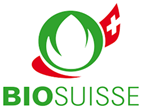 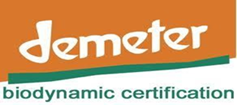 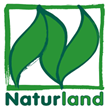 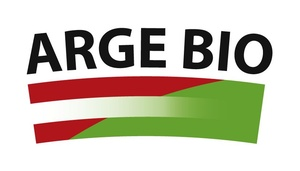 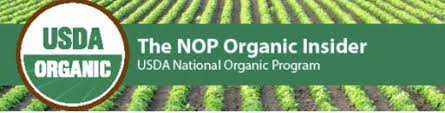 NAJVAŽNIJI ASPEKTI STANDARDA  KVALITETA I BEZBEDNOSTI HRANE U LANCIMA VREDNOSTI
Primena dobre poljoprivredne prakse 
Korišćenje bezbedne vode za navodnjavanje 
Pravilno rukovanje inputima u proizvodnji ( pesticid, djubriva i dr.) 
Higijena tokom izvodjenja radnih operacija  i kontakta sa proizvodima
Upravljanje i kontrola štetočina i bolesti –integralna kontrola štetočina i bolesti, plodored, biološka kontrola bolesti i sl.
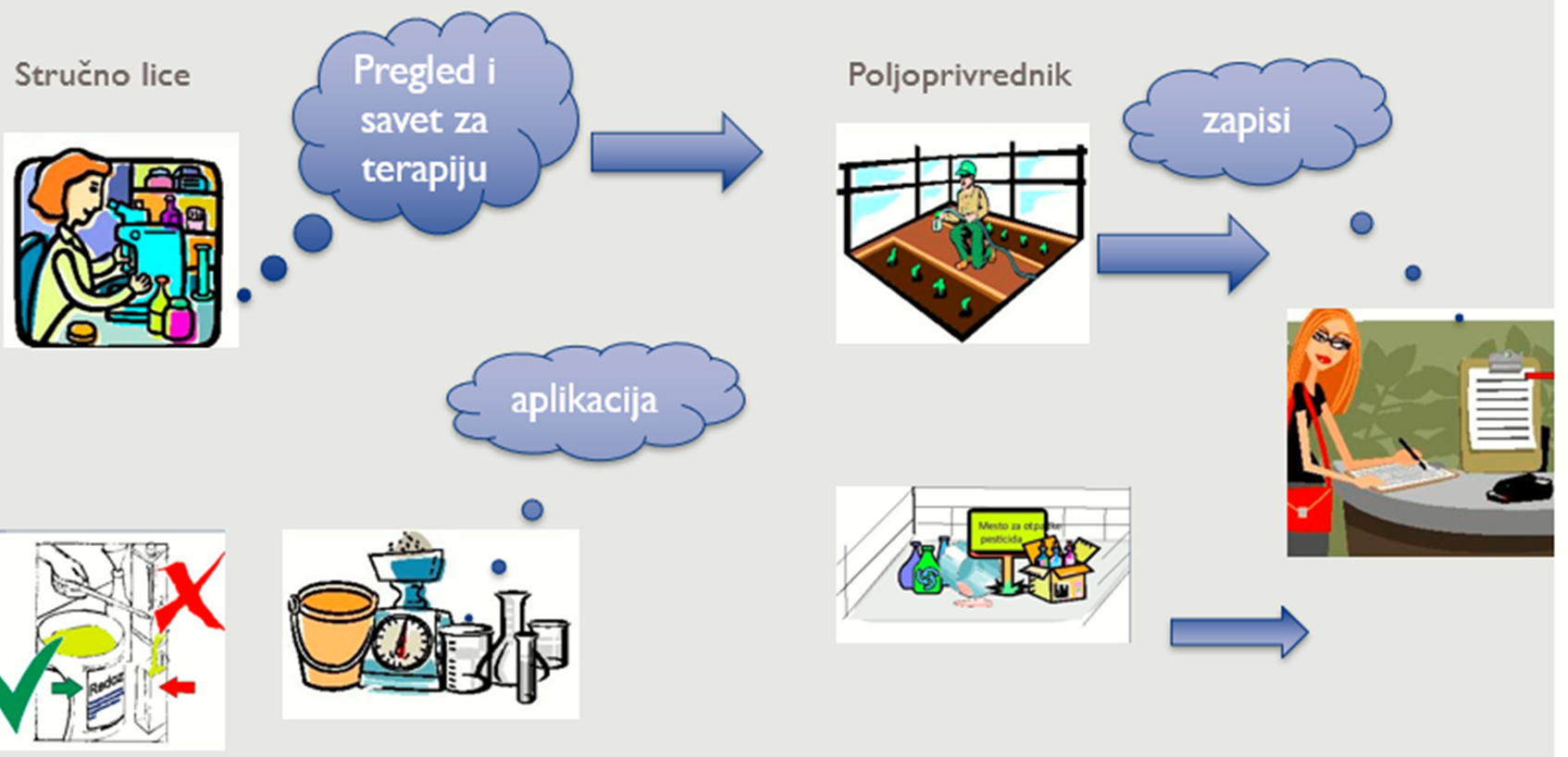 NAJVAŽNIJI ASPEKTI STANDARDA  KVALITETA I BEZBEDNOSTI HRANE U LANCIMA VREDNOSTI
Tehnike rukovanja , berbe , transporta i skladištenja proizvioda 
Sledljivost i tok kretanja dokumentacije
Provera kvaliteta proizvoda  kroz  sistem uzorkovanja i testiranja
Uskladjenost  sa  nacionalnim i medjunarodnim standardima, regulativama, propisima i smernicama 
Edukacija i obrazovanje  svih učesnika uključenih u lance vrednosti
Analiza opasnosti I kritičnih kontrolnih tačaka
Postovanje HCCP procedura
Izrada analize i procene opasnosti
Identifikacija  kontrolnih kritičnih tačaka
Monitoring, korektivne mere i verifikacija
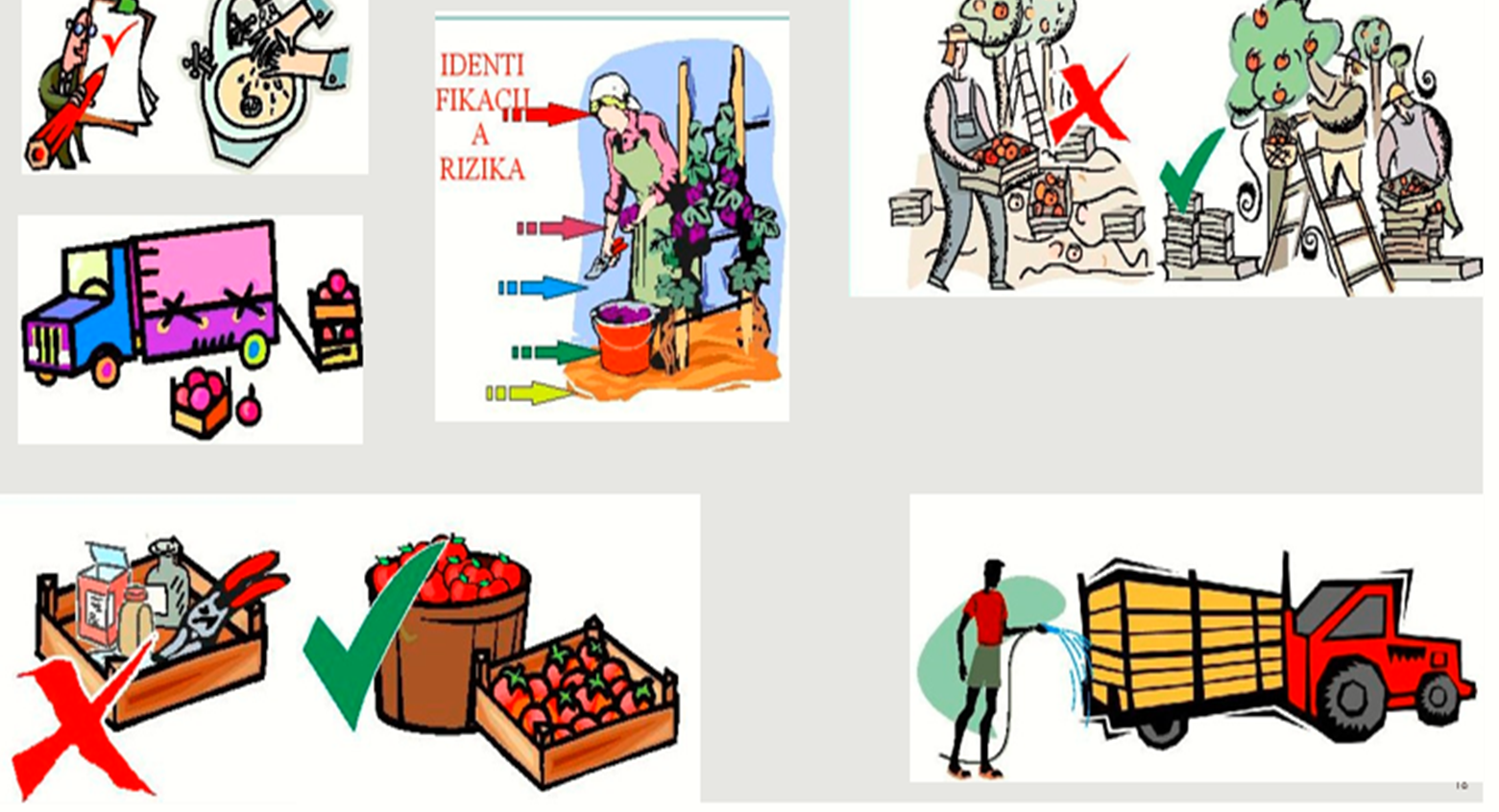 GlobalGAP  sistem održive poljoprivredne prakse  i bezbedne primarne proizvodnje
Standard  obezbedjuje sigurnost  hrane, održivu i dobru poljoprivrednu praksu u primarnoj proizvodnji hrane 
Pokriva sve elemente poljoprivredne proizvodnje kao što su
Upravljanje zemljištem
Upravljanje štetočinama i bolestima
Upravljanje upotrebom i kontrolom kvaliteta vode
Upravljanje  stokom i dobrobit životinja
Skladištenje i transport proizvoda
Bezbedno i higijensko upravljanje  radnim operacijama i proizvodima
Sledljivost dokumentacije
Praćenje i testiranje kvaliteta proizvoda
Edukacija i obuke
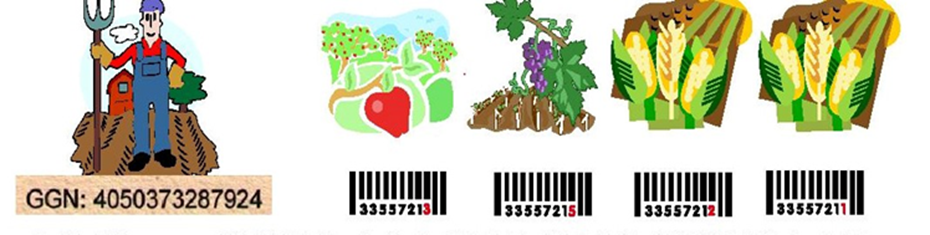 GlobalGAP  sistem održive poljoprivredne prakse  i bezbedne primarne proizvodnje
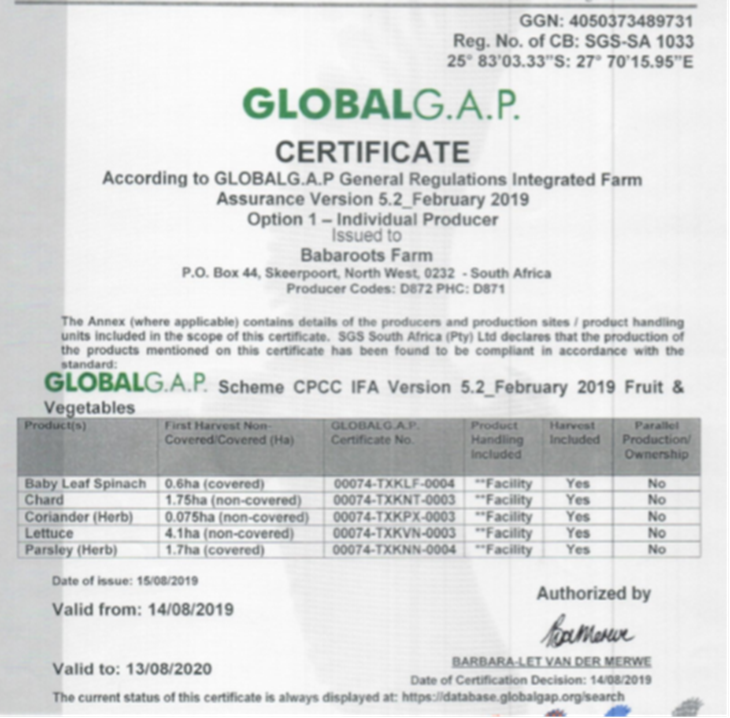 GG standar ima  vise različitih modula koji pokrivaju sve vrste poljoprivrednih aktivnosti kao  i načine  izvodjenja –pojedinačna i grupna  sertifikacija  
Implementacija ovog standarda nije obavezna za sve proizvodjače hrane, u izvozu je skoro obavezan a u Srbiji  sci veliki trgovinbski lanci ga zahtevaju 
GG omogućava da se proizvođači, nezavisno od veličine i oblika organizovanosti (individualni/udruženi), pojave na tržištu u bilo kojem delu sveta, ukoliko poseduju ovaj standard
GG standard je potreba  svih učesnika u lancu vrednosti: poljoprivrednih proizvodjača, trgovaca i potrošača
GlobalGAP  sistem održive poljoprivredne prakse  i bezbedne primarne proizvodnje
GG  standard je osnovalo i razvilo pruvatno telo osnovano 1997 godine ( EUREPGAP) kao inicijativu britanskih i evropskih lanaca  supermarketa, kako bi se uspostavili zajednički minimalni standardi bezbednosti i higijene hrane
Proizvodjačima je potreban kako bi kroz sistrem upravljanja proizvodnjom, upotrebom pesticida , djubriva i vode , kao i drugim prirodnim  resursima, higijenom i bezbednošću uz poštovanje socijalnih i etičkih principa proizvodnje  bili prepoznati , vidljivi, kojima bi put ka tržištu bio otvoren a poslovanje  bilo  isplativo i održivo.
Trgovcima je potreban jer na taj nacin u svoje  objekte izlažu i prodaju proivode visokog standarda kvaliteta i bezbednosti

Potrošačima je potreban  zato đto oni dobijaju zdravu, kvalitetnu i sugurnu hranu , zato što su sigurni da je ona proizvedena u skladu sa  principima održive proizvodnje , poštujući njihove potrebe ali i okruženje u koje proizvedena, odnos prema životnoj sredini i  zaposlenima
GlobalGAP  ključne prednosti proizvoda sa ovim standardom
Kvalitet proizvoda 

Bezbednost hrane

Odrzivost proizvodnje

Tržišna prednost  i veća tržišna vrednost

Poverenje potrošača
Sertifikacija za  standard  GlobalGAP
Sertifikaciju sprovode sertifikaciona tela osposobljena i ovlašćena (akreditovana) za sertifikaciju proizvoda od strane nacionalnih organizacija za akreditaciju i sekretarijata GlobalGAP-a

Vrši se sertifikacija proizvoda na način da se proverava ceo proces proizvodnje od početka do kraja uključujući kontrolu svih inputa i svih aktivnosti tokom proizvodnje, skladištenja i transporta
Sertifikacija za  standard  GlobalGAP
Proces sertifikacije uključuje  sledeće korake:
Registracija proizvodjača( ili grupe)
Priprema, sinhronizacija i prilagodjavanje operativnih aktivnosti proizvodjalča u skladu sa  pravilima GG
Izbor akreditovanog  sertifikacionog tela 
Proces inspekcije( provera poštovanja propisa, praksi, evidencija i druge dokumentacije-ček lista sa  292 CP)
Sertifikacija-izveštavanje ( potvrda  da  proizvodjac ispunjava/neispunjava uslove predvidjene standardom )
Korektivne mere ( ukoliko ih ima ) dopuna, promena ili druge aktivnosti sa  ciljem uskladjivanja pravila GG
Izdavanje sertifikata ( za odredjeni vremenski period) 
Nadzor ( periodične inspekcije, kontola aktivnosti
Osnovni koraci za primenu  GlobalGAP standarda u praksi
Upoznavanje i razumevanje svih zahteva u svim oblastima proizvodnje hrane   vezanih za  ovaj standar
Realna procena trenutnog stanja u odnosu na  zahteve, identifikovanje oblasti koje treba unaprediti  kako bi se  ispunili zahtevi standarda
Izrada plana aktivnosti, programa upotrebe  dozvoljenih pesticida, djubriva, upotrebe vode  i ostalih inputa ( i otpada )kao i drugih agrotehnickih mera i proizvodnih procedura
Implementiranje izmena, uspostavljanje novih procedura, sigurnosnih mera
Uspostavljanje zapisa i vodjenje detaljne evidencije o sprovedenim aktivnostima i merama kao što su datum, mesto, vreme, učesnici   izvodjenja aktivnosti, rezultati
Interne i eksterne provere radi utvrdjivanja uskladjenosti standarda
Izvestavanje
Glavni trendovi na tržištu i u potrošnji  proizvoda  sertifikovanih nekim od standarda kvaliteta
Zdravlje je  glavni razlog kupovine ovakvih  proizvoda 
Mladi ljudi  ( posebno Y generacija) sve  više  konzumiraju ovakvu hranu
Lokalno poreklo hrane
Sve  više  potrošača su vegetarijanci ili vegani
Zaštita životne sredine i zdravlja ljudi
HVALA NA PAŽNJI